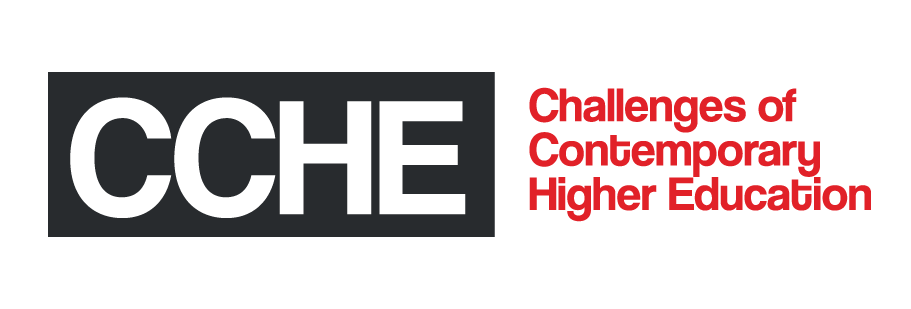 International Multidisciplinary Conference "Challenges of Contemporary Higher Education" 
(CCHE) 2024
Title
Name and surname from the author  1
Name and surname from the author  1
Name and surname from the author  1
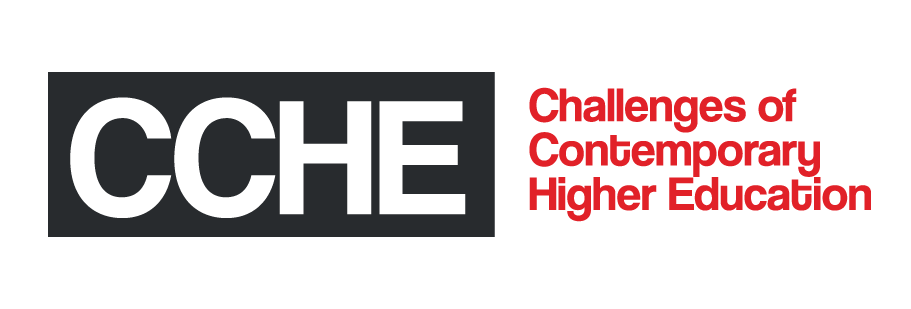 Introduction
Text
Text
Text
Elaboration
Text
Text
Text
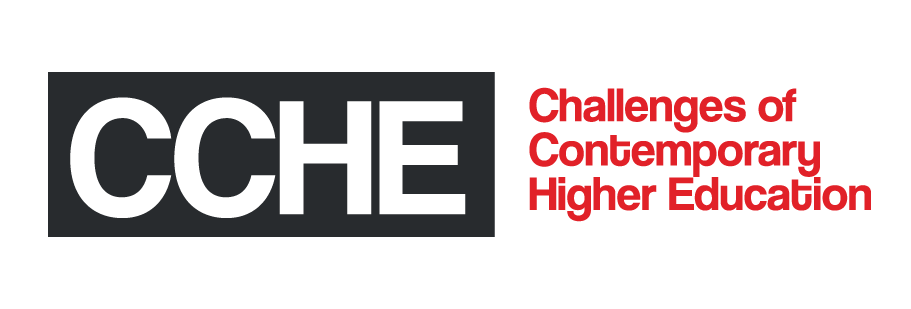 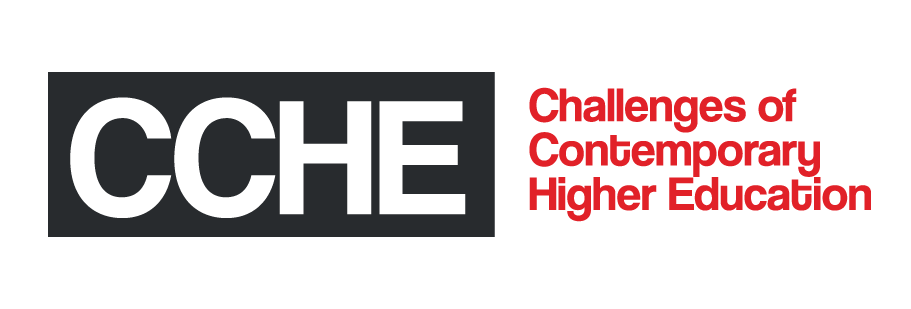 Results
Text
Text
Text
Conclusion
Text
Text
Text
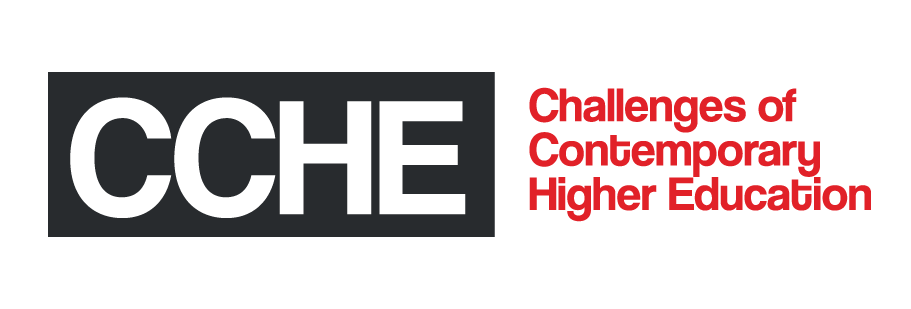